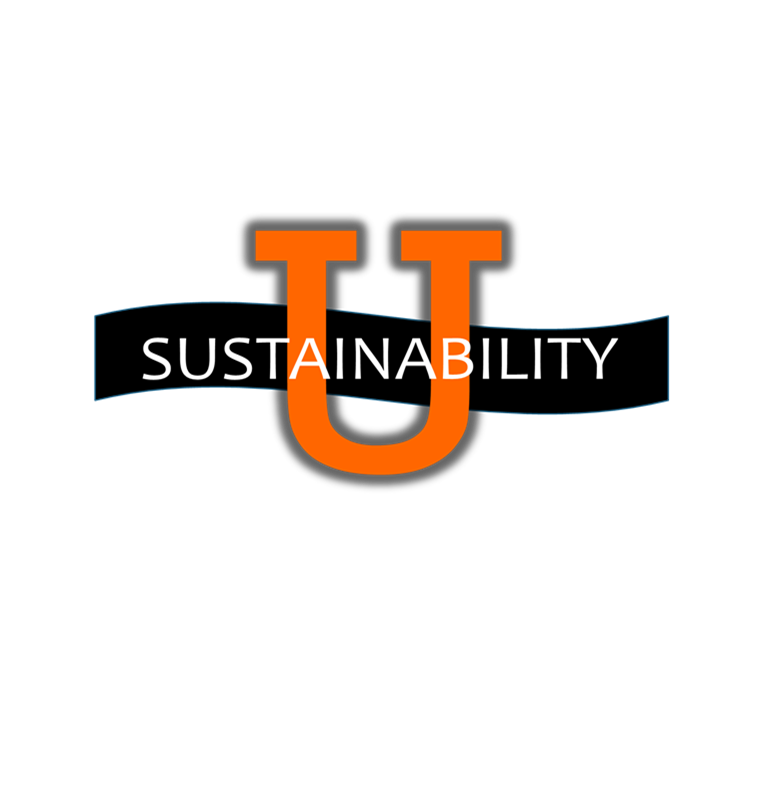 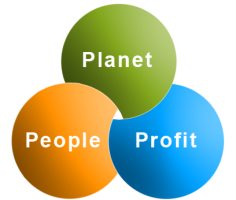 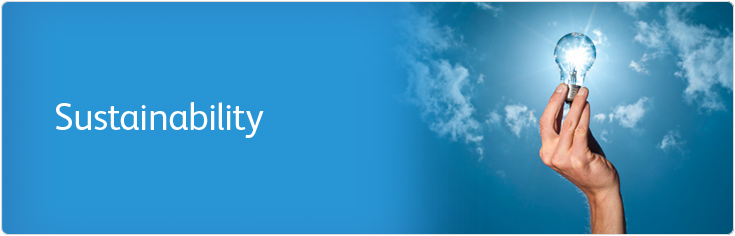 Capacity to endure and continue
PEOPLE
Education
	Education Excellence
Community
	Civic engagement
	Public involvement in sustainable community 	planning
	Political support
Children
Adoption, foster care

Health and Safety
	Personal Health
	Community Health
	Public Safety
PROFIT
Economic Development
Clean technologies 		Green jobs
Local Commerce		Tourism 
Local food			Participation
PLANET
Natural Systems
Ecosystems 			Habitat
Water / Storm water		Air quality
Waste 				Resource Conservation

Planning and Design
Land use			Transportation
Parks and recreation

Energy
Energy conservation		Green building
Renewable energy
PEOPLE
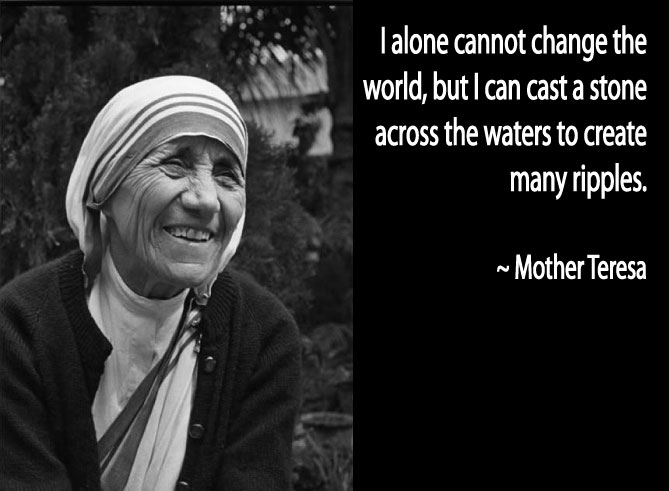 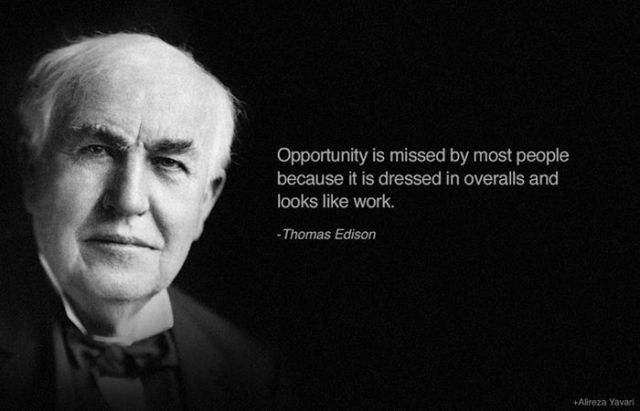 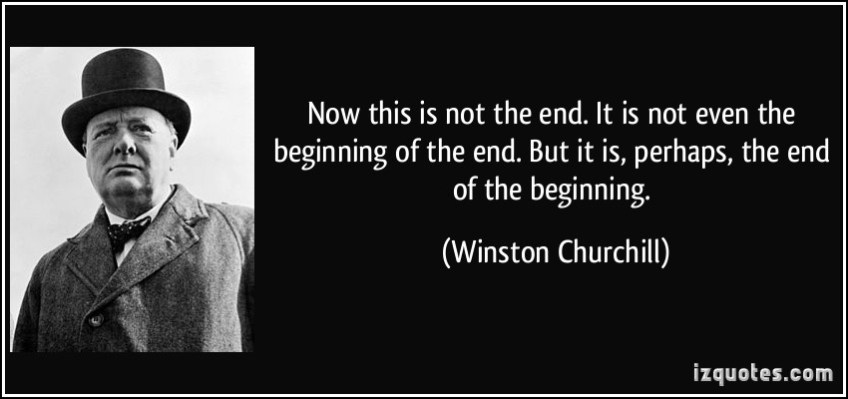 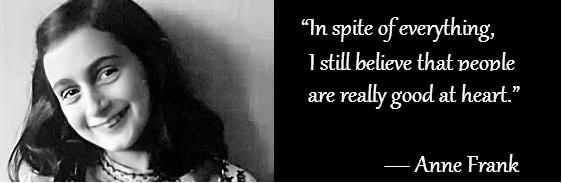 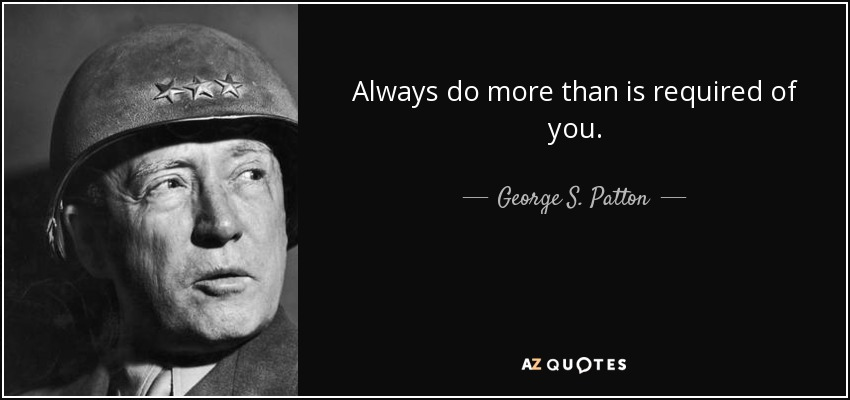 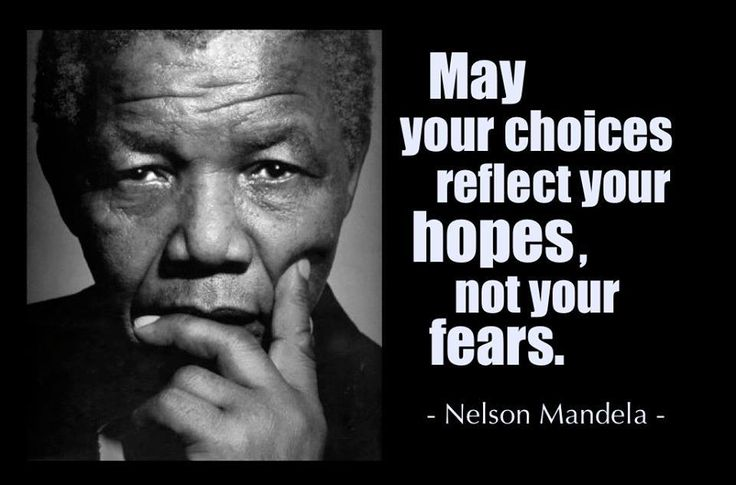 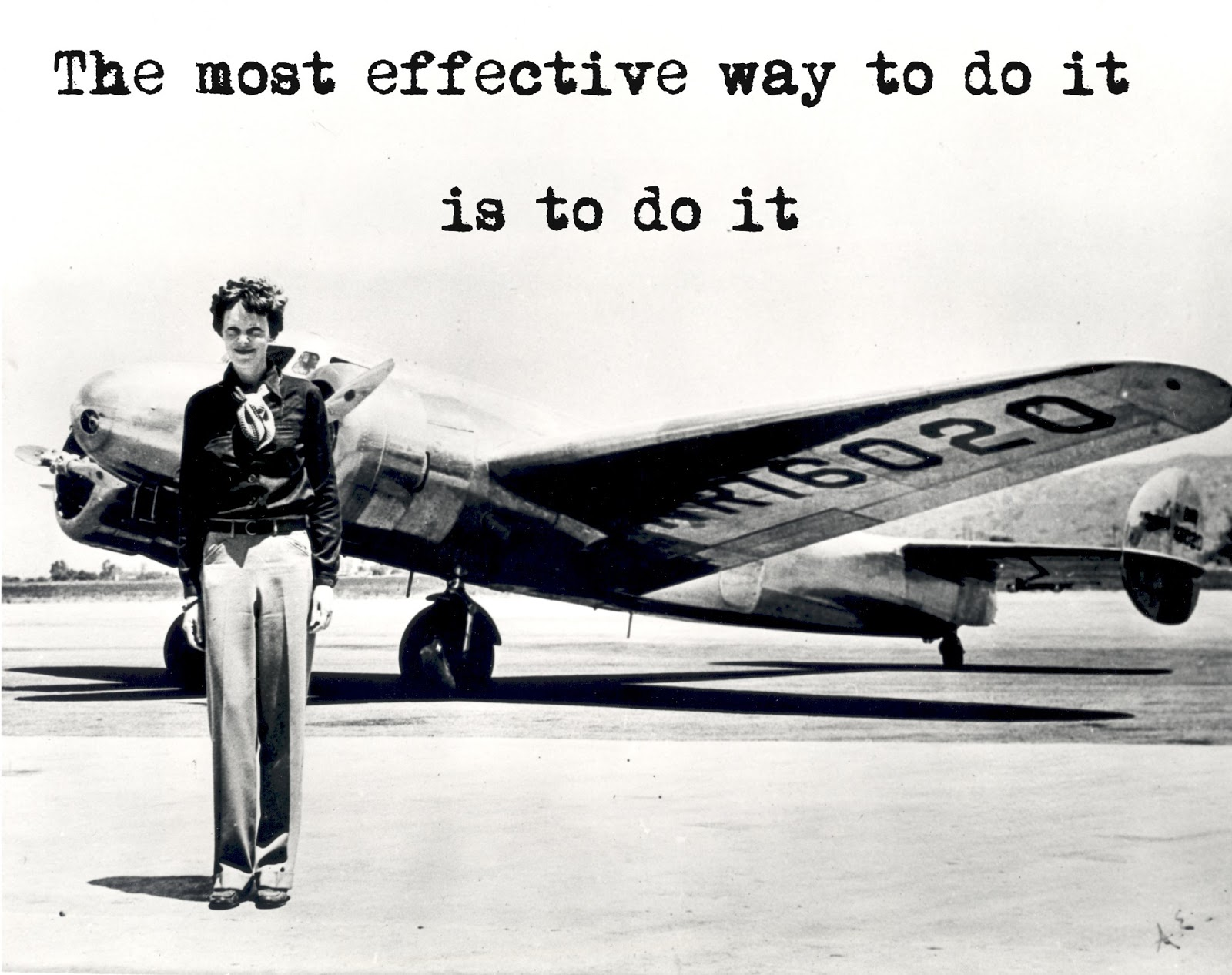 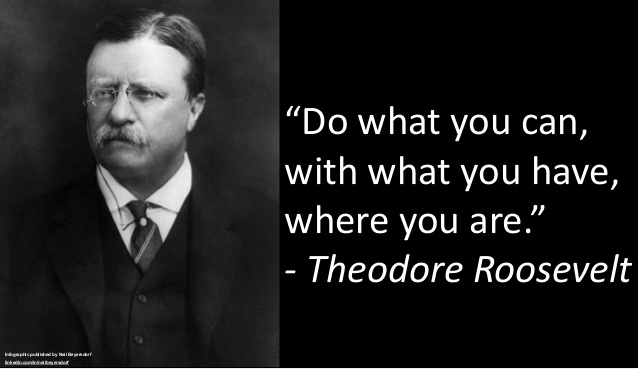 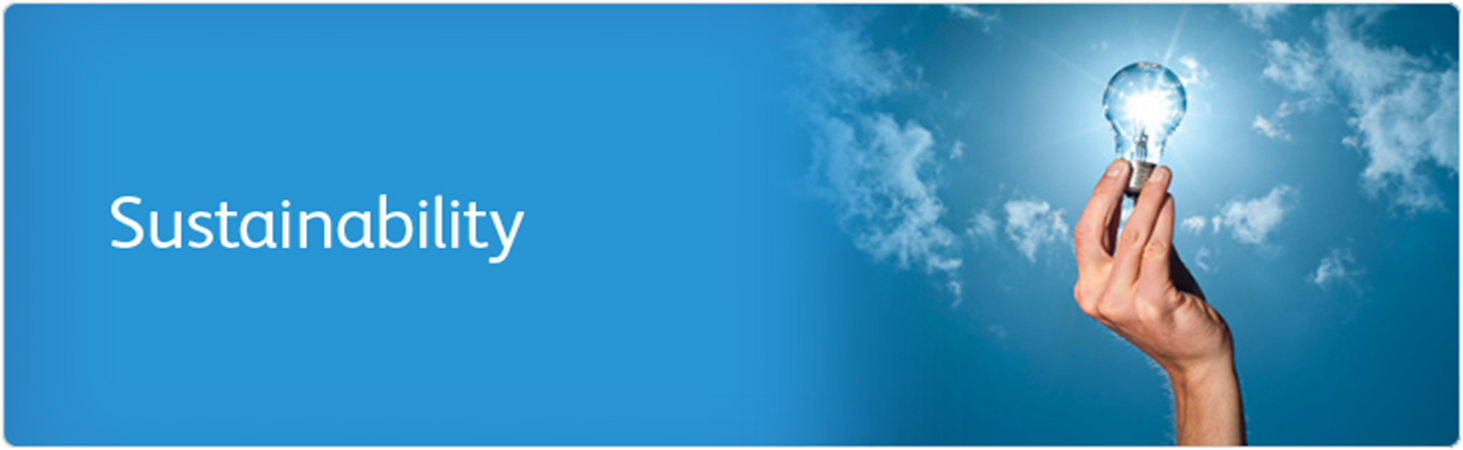 Capacity to endure and continue
https://www.youtube.com/watch?v=0GXFkKtMFWY
https://www.youtube.com/watch?v=hbkZrOU1Zag
Improved processes
Eliminate waste
Supportive culture
Open and receptive to new ideas
Team effort
Improve deliverables to clients / customers
PLANET
http://sfglobe.com/2015/04/15/truly-magnificent-aerial-footage-of-oahus-north-shore/?src=fbfan_39848
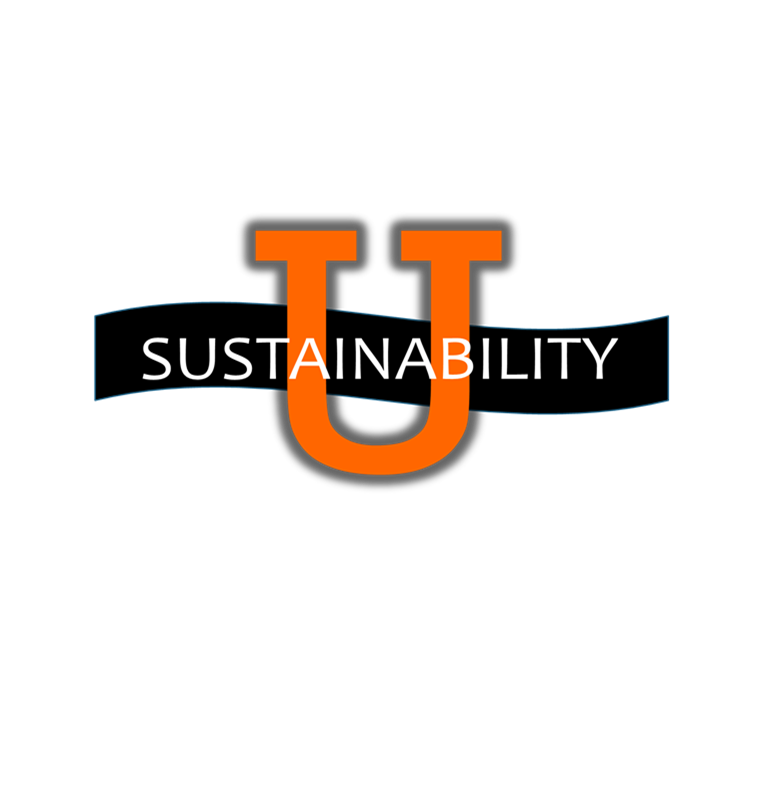 SUSTAINABILITY & OSU in Tulsa

Embrace sustainability through 
instruction, research, 
outreach, and operations.
Energy Conservation Program
Recycling
Housekeeping
Construction / Remodeling
Lawn care
Value culture of conservation
Acknowledge and celebrate good stewardship of resources
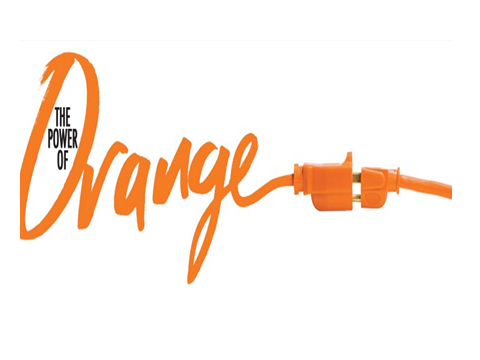 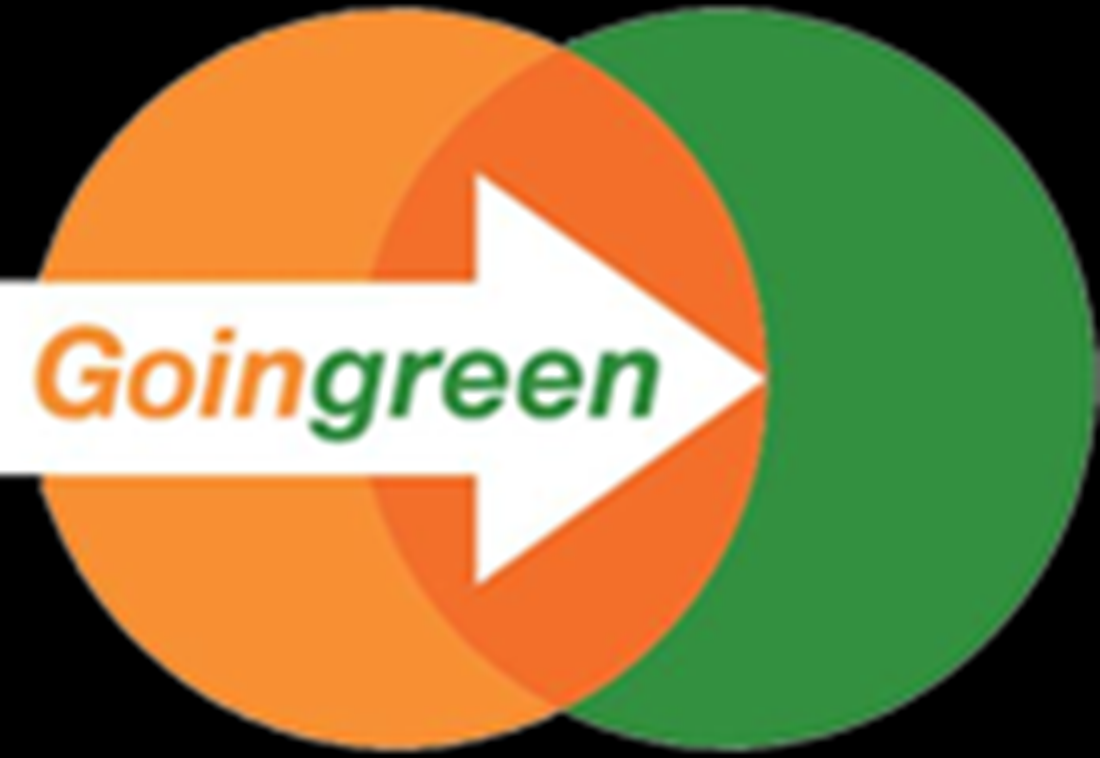 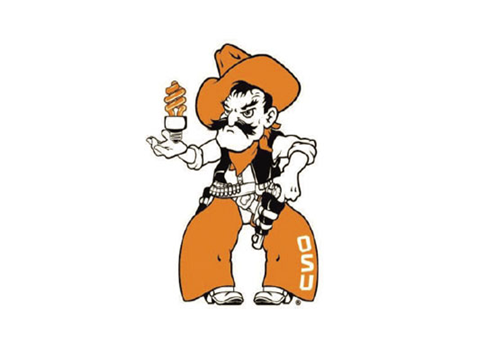 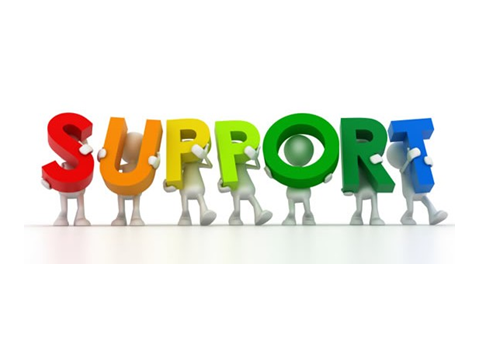 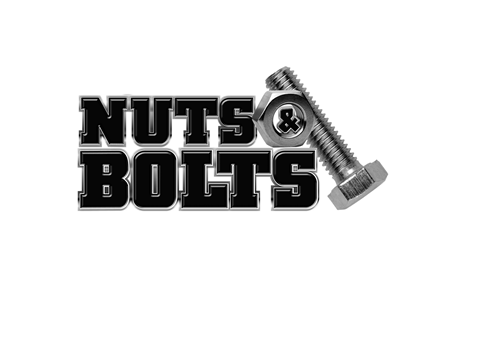 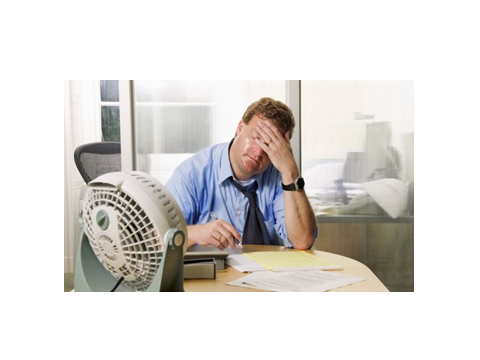 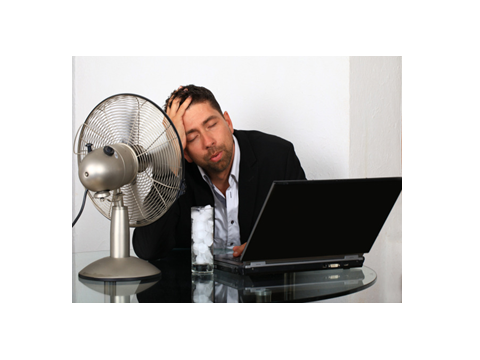 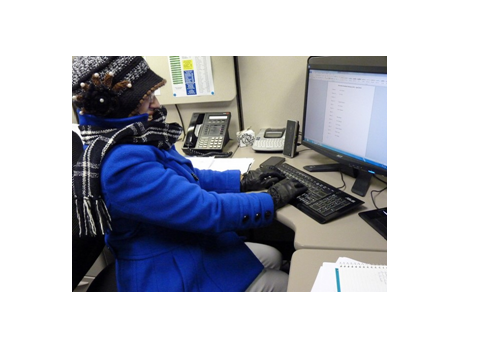 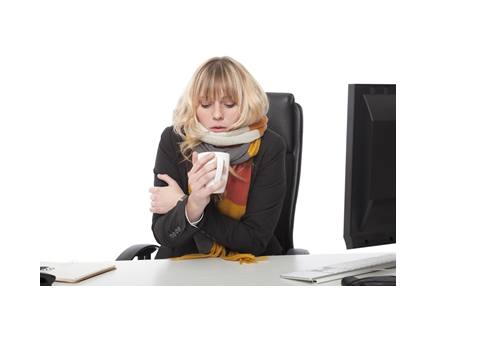 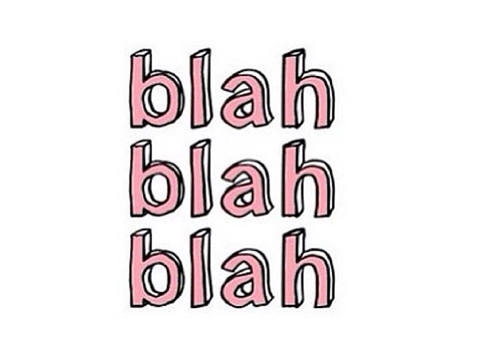 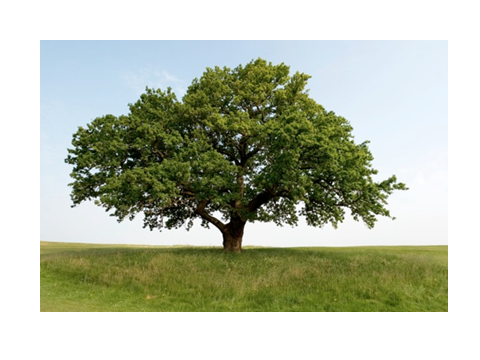 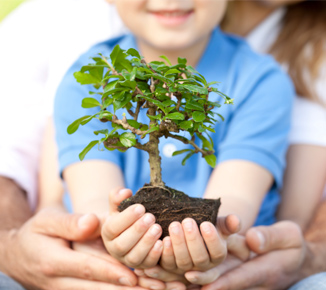 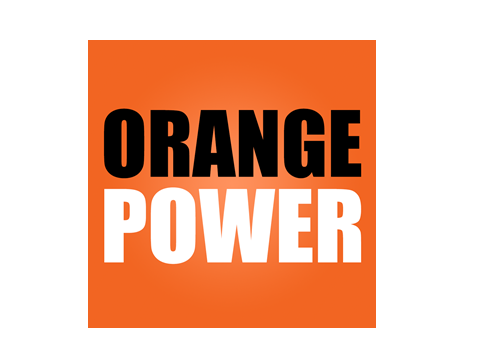 https://www.youtube.com/watch?v=a_urxI9L5Ak
GO POKES!!!